Klopt dit wel?
Reken-wiskundige factchecking voor groep 7
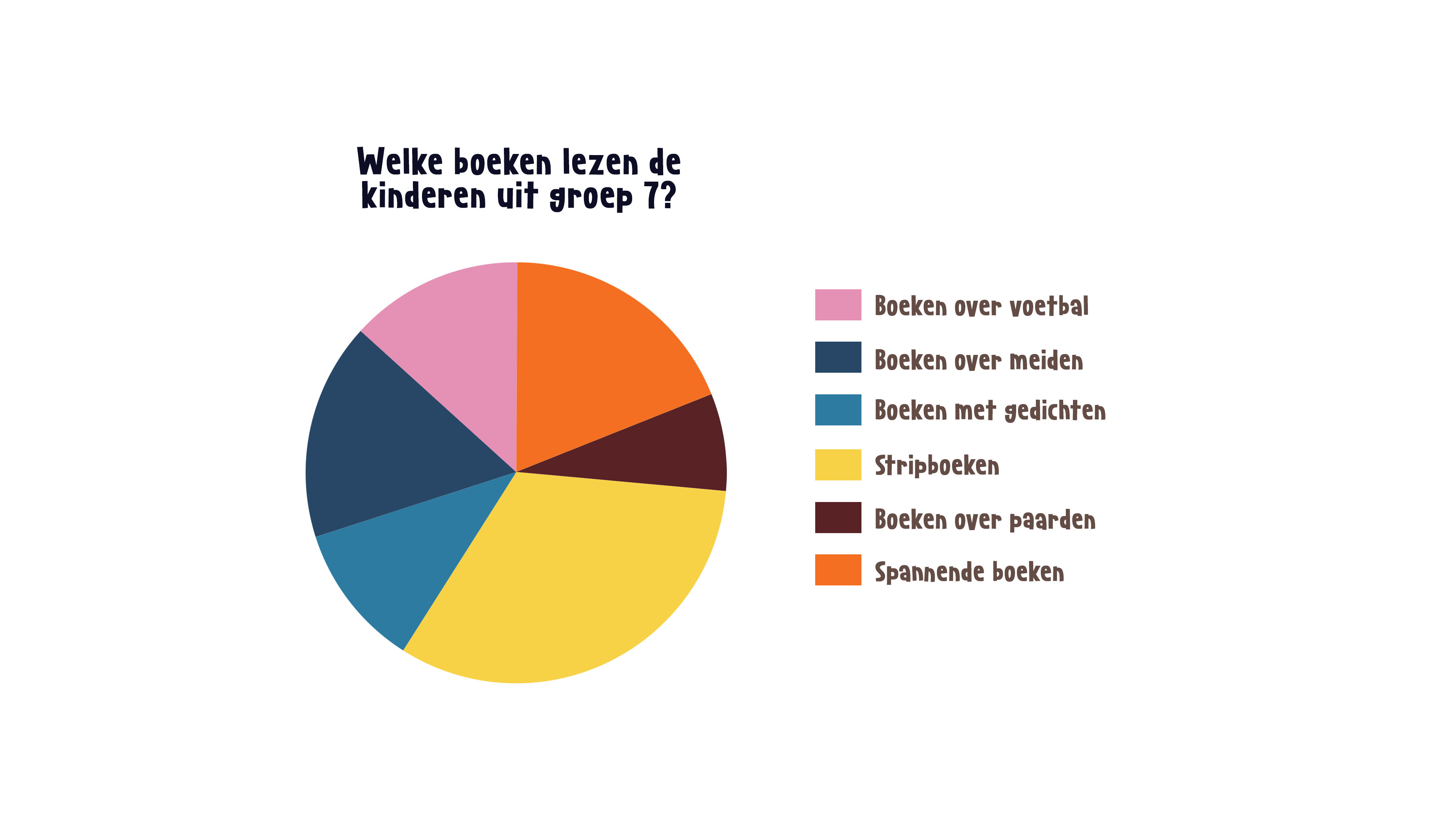 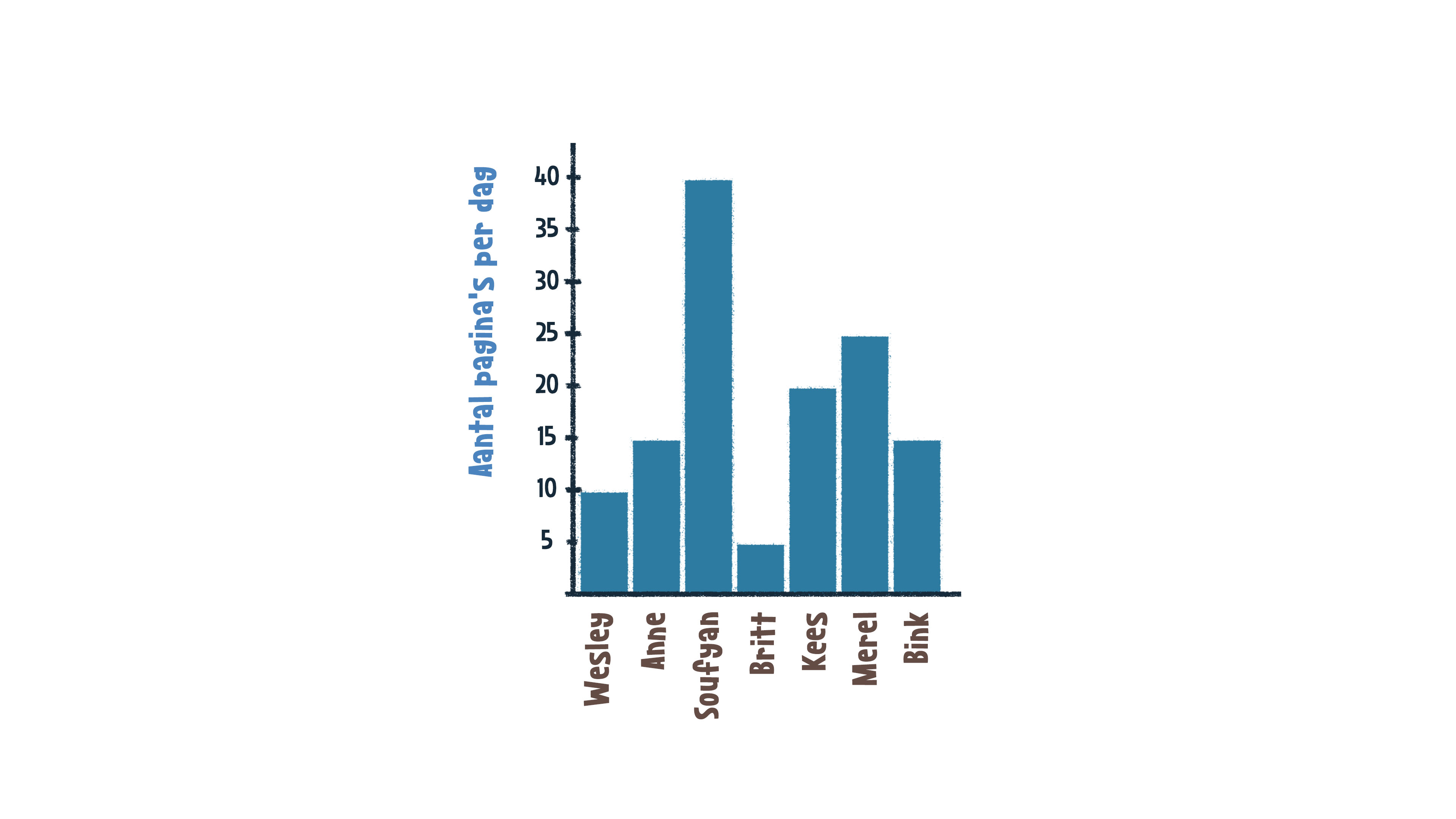 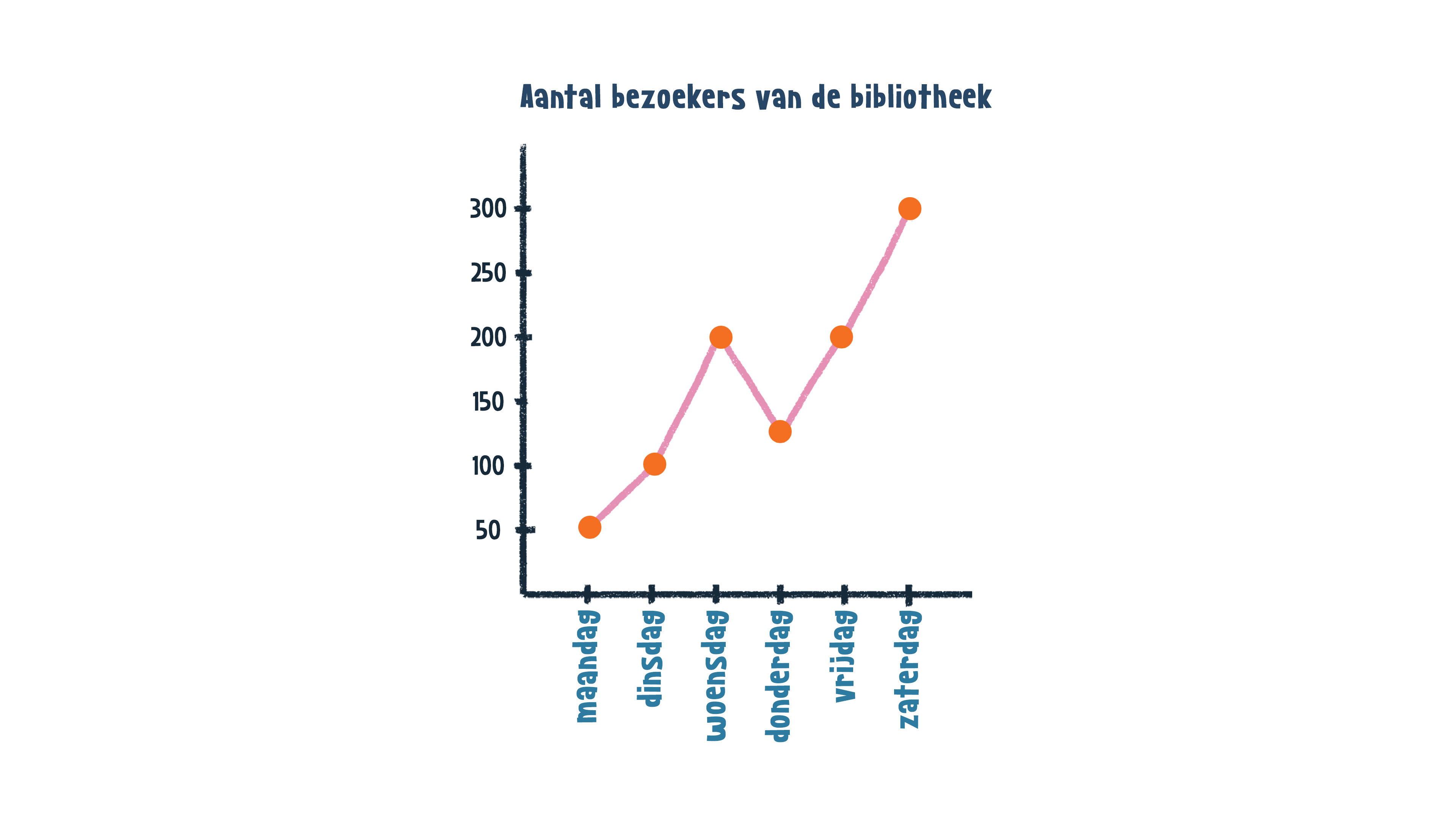 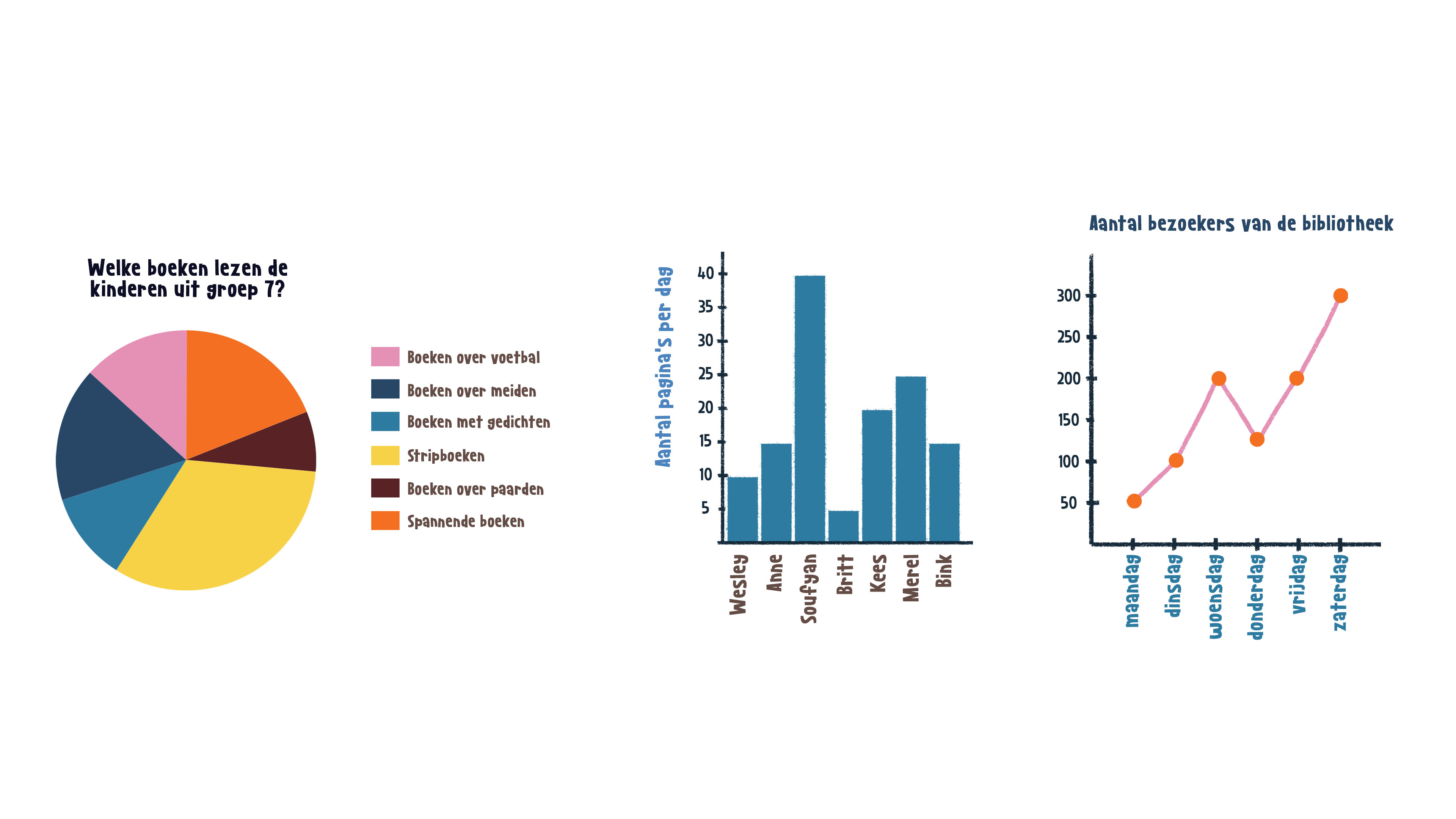 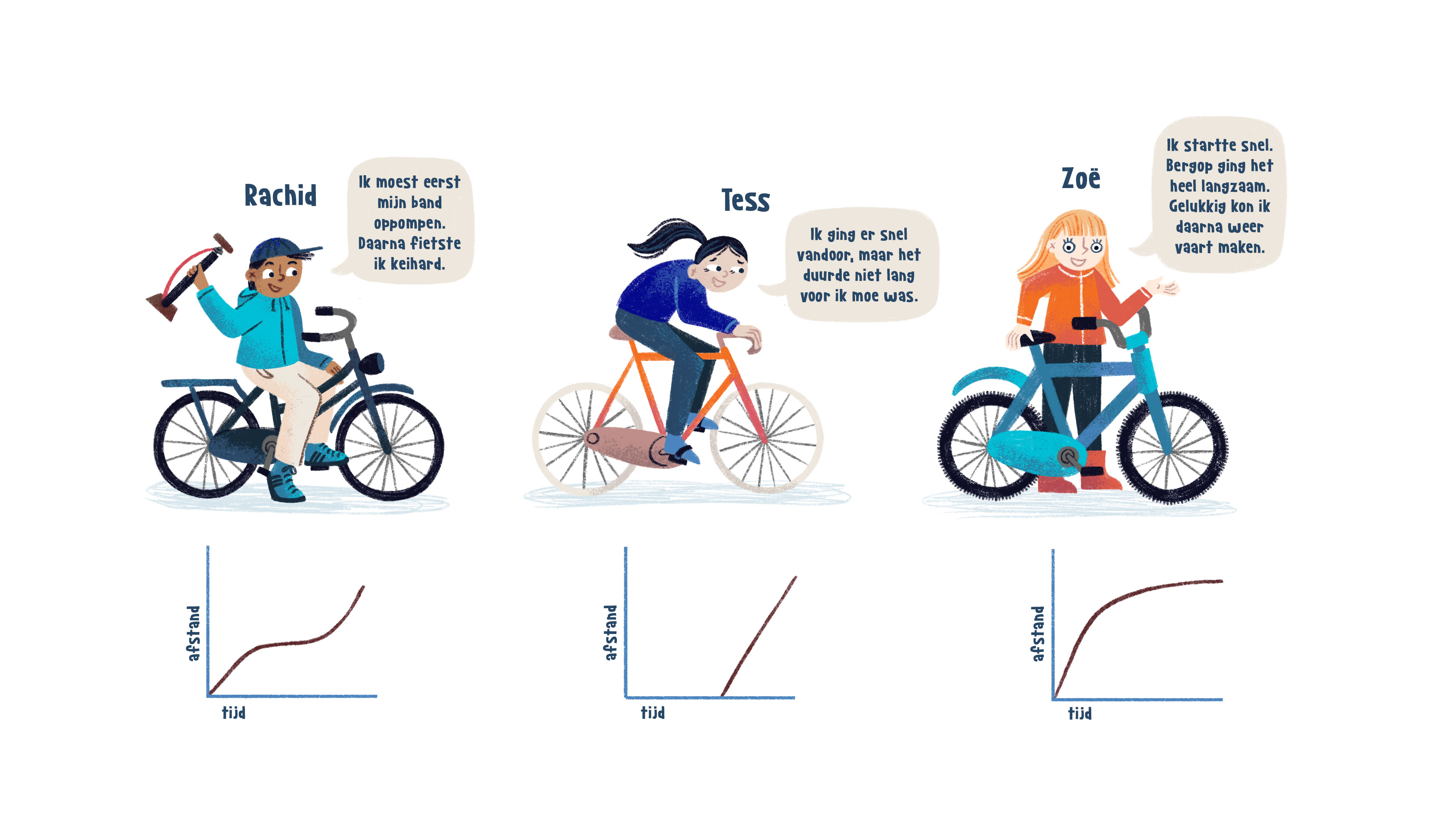 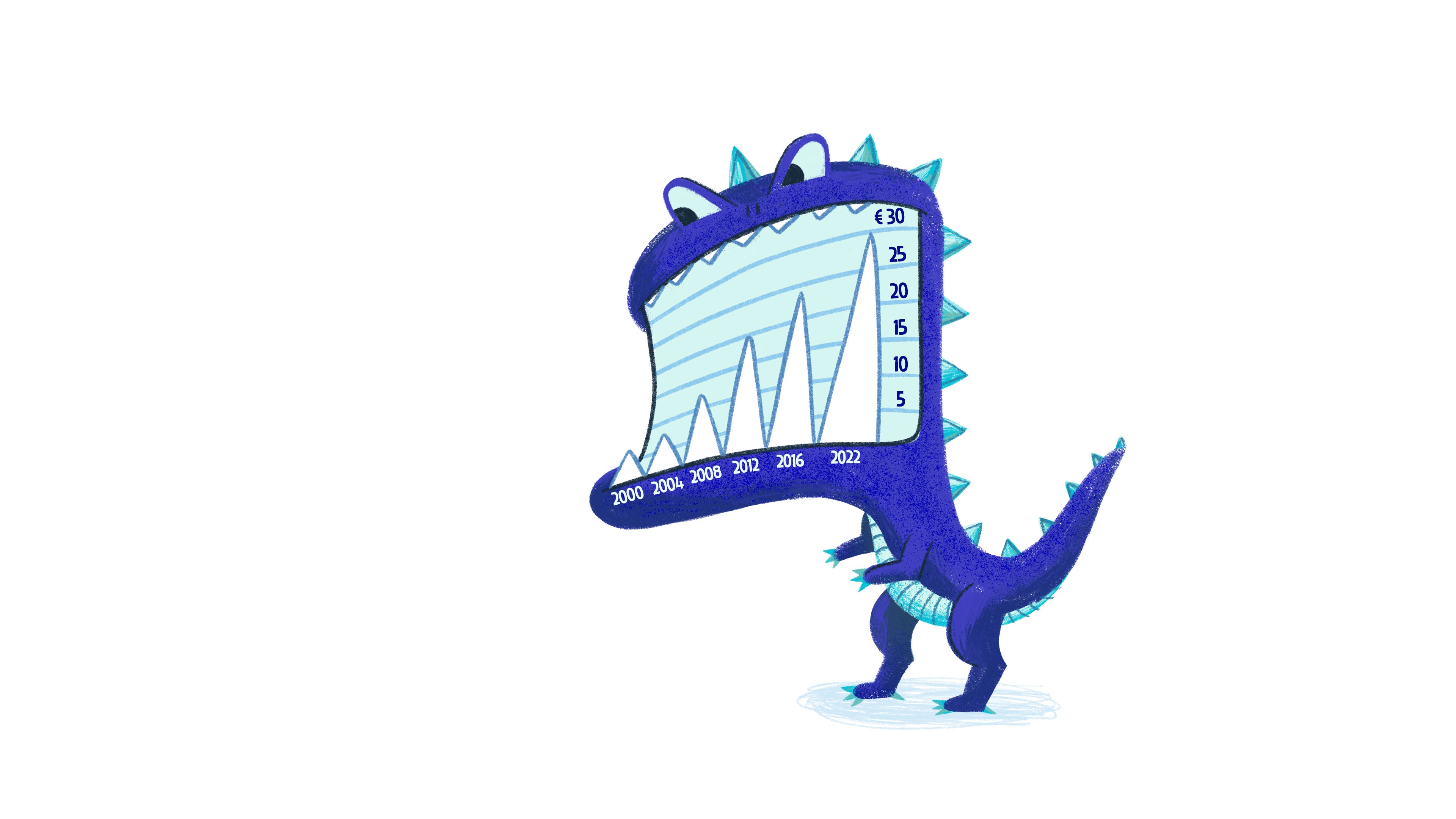 Monsterlijke kosten
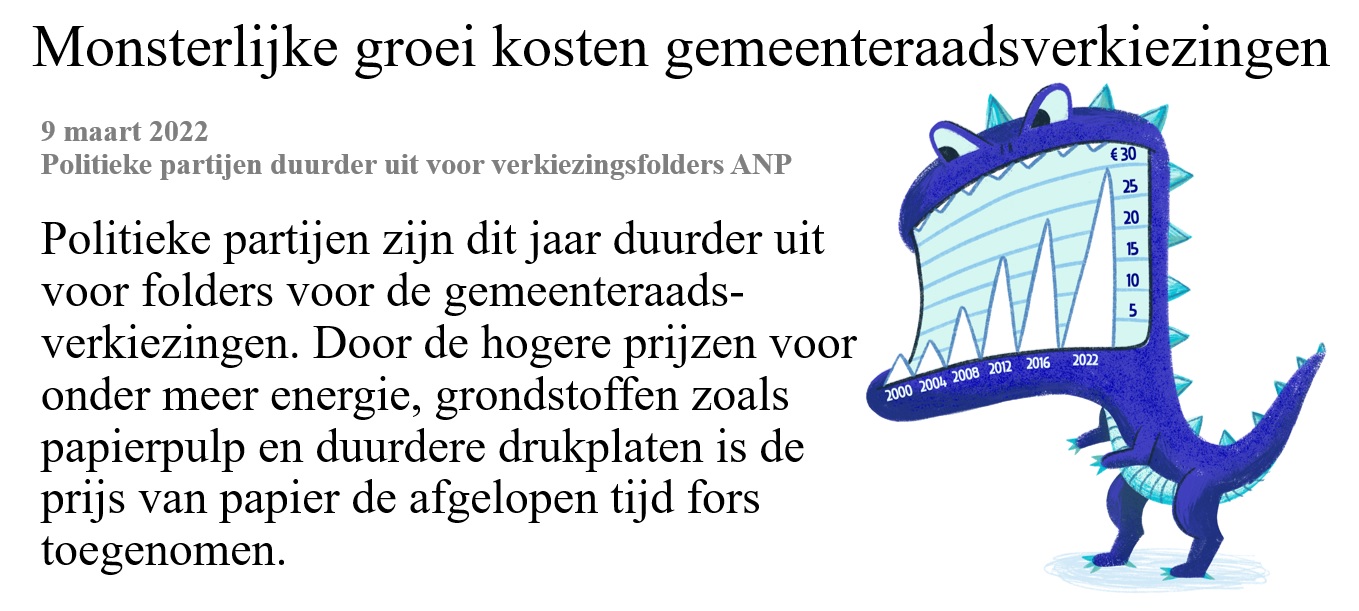 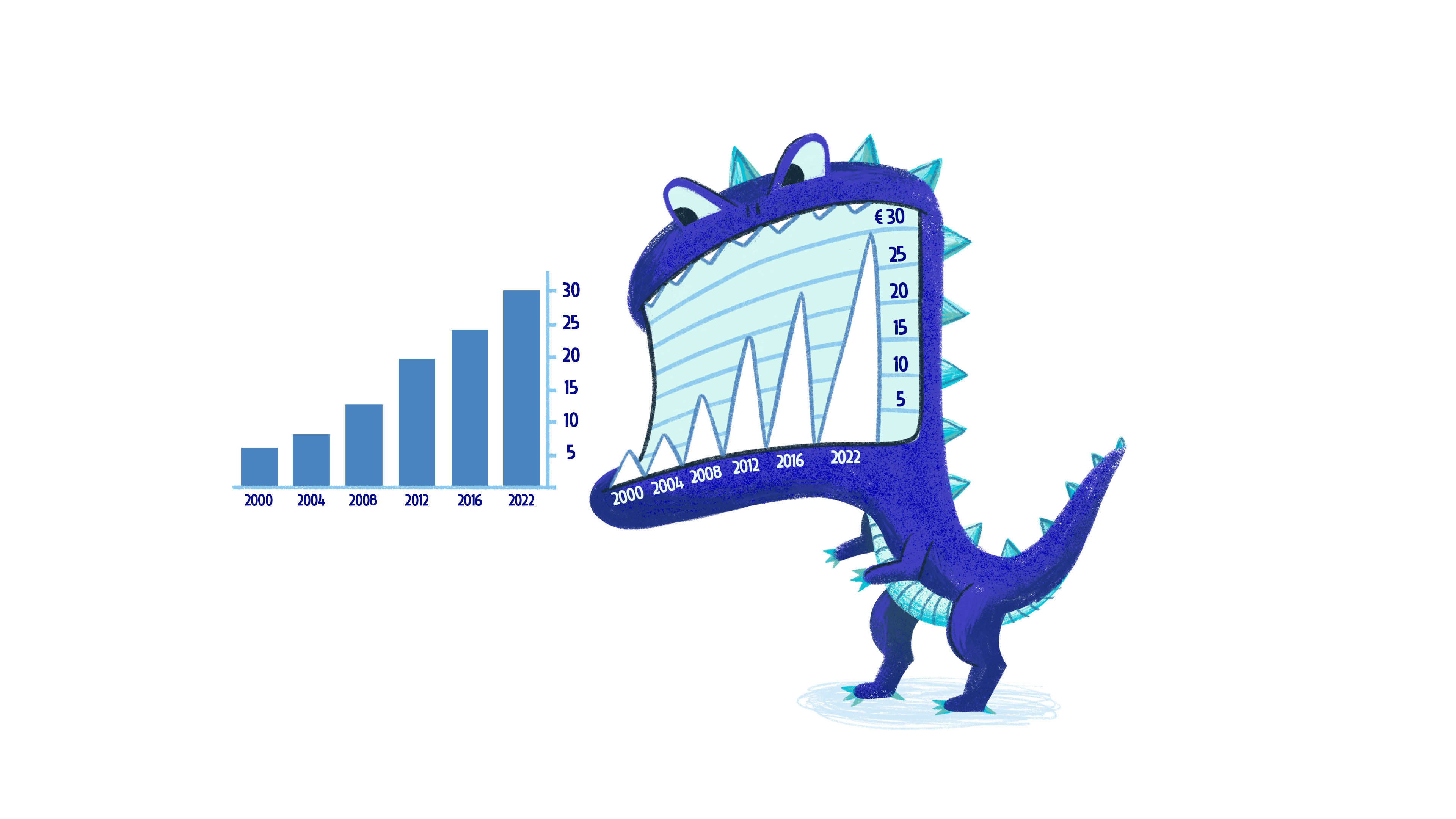 Monsterlijke kosten
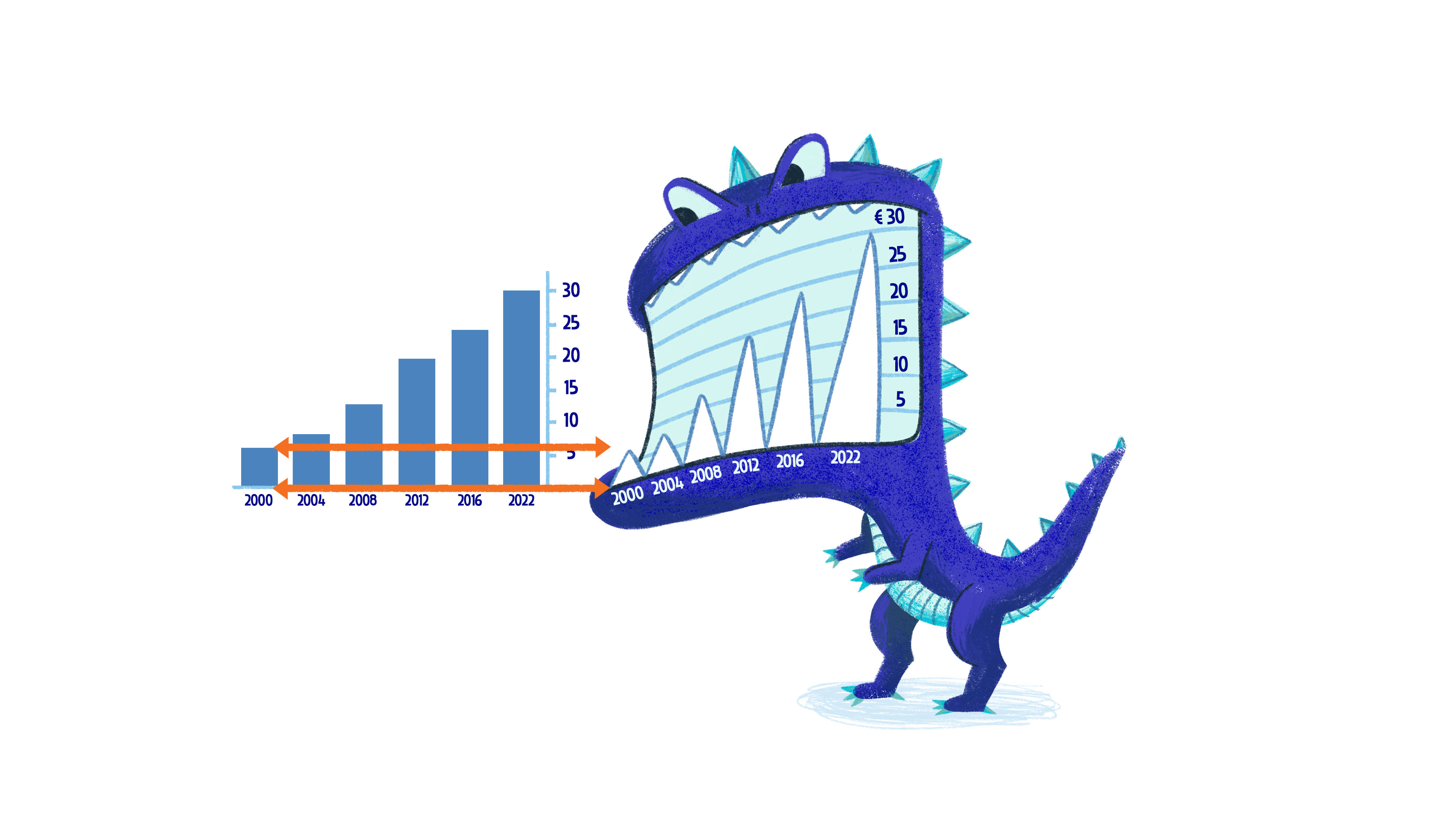 Monsterlijke kosten
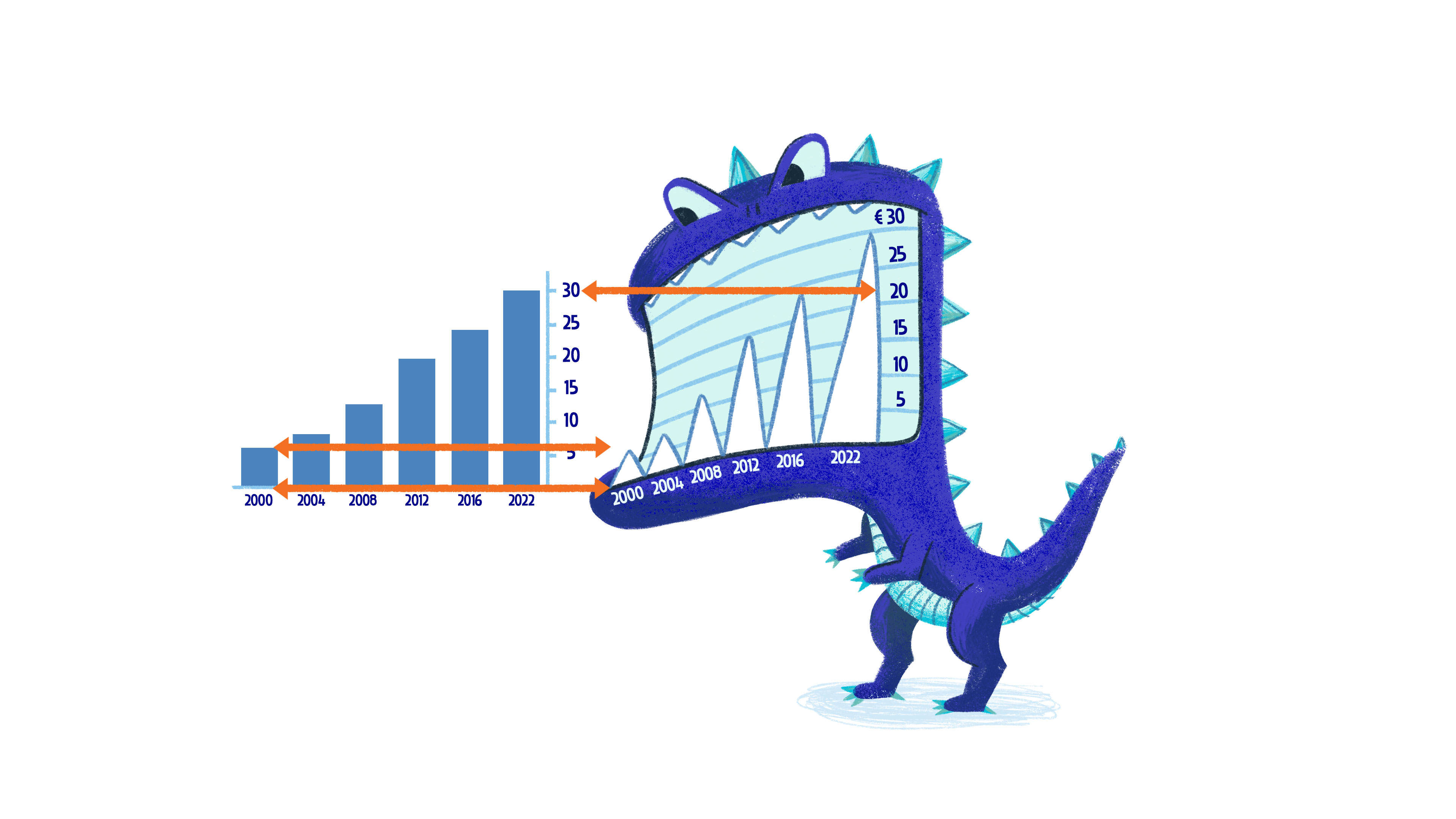 Monsterlijke kosten
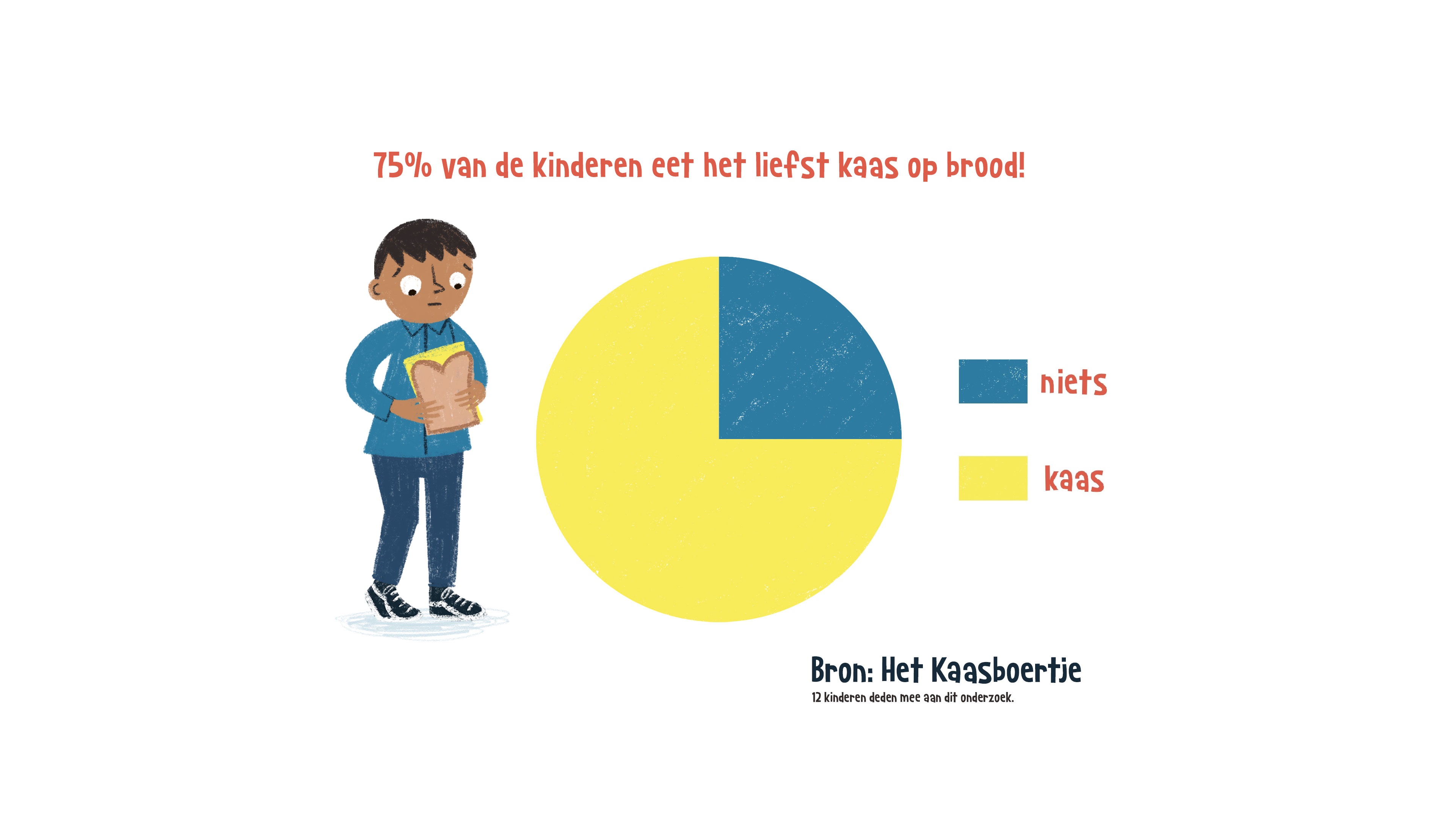 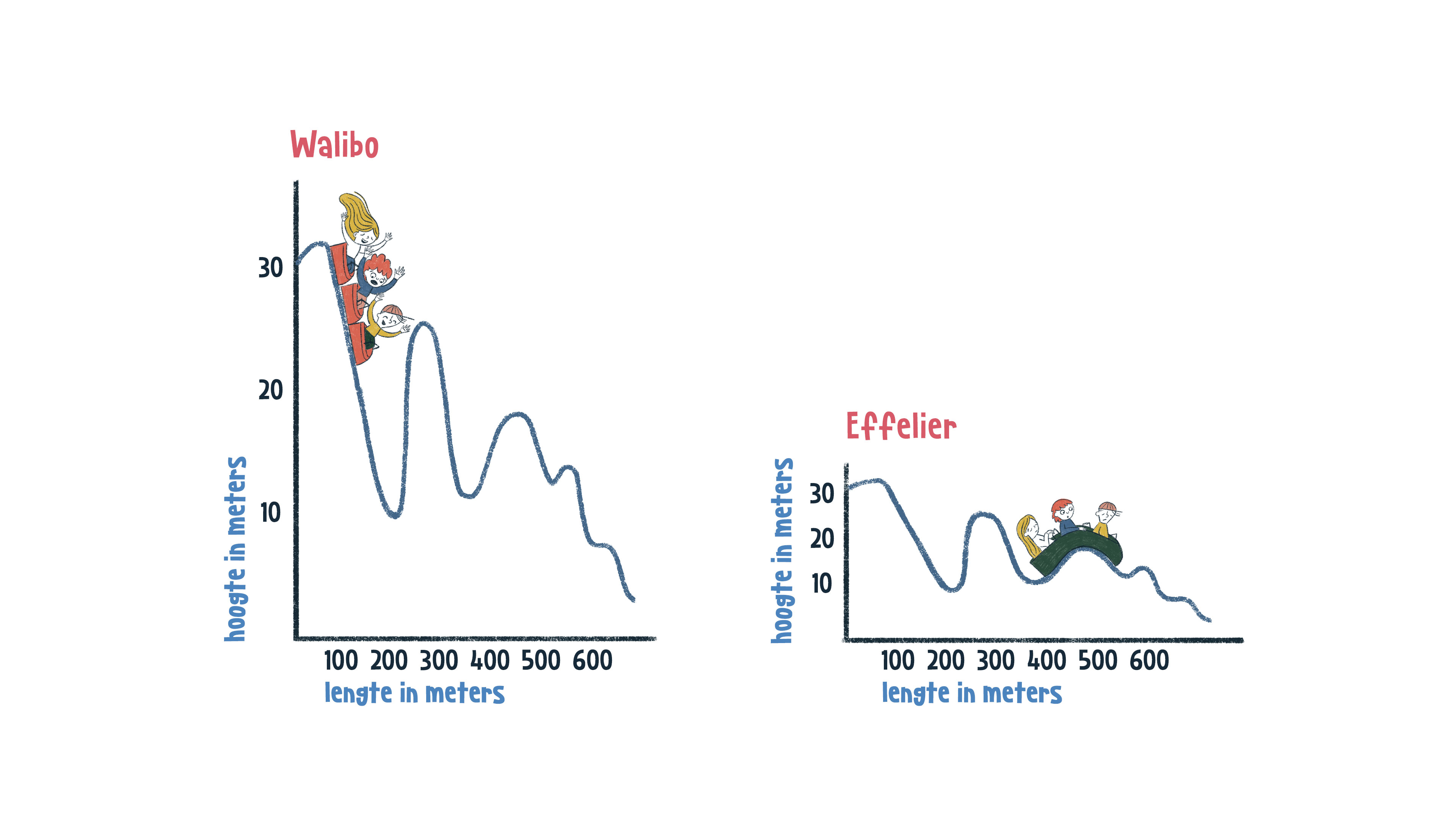 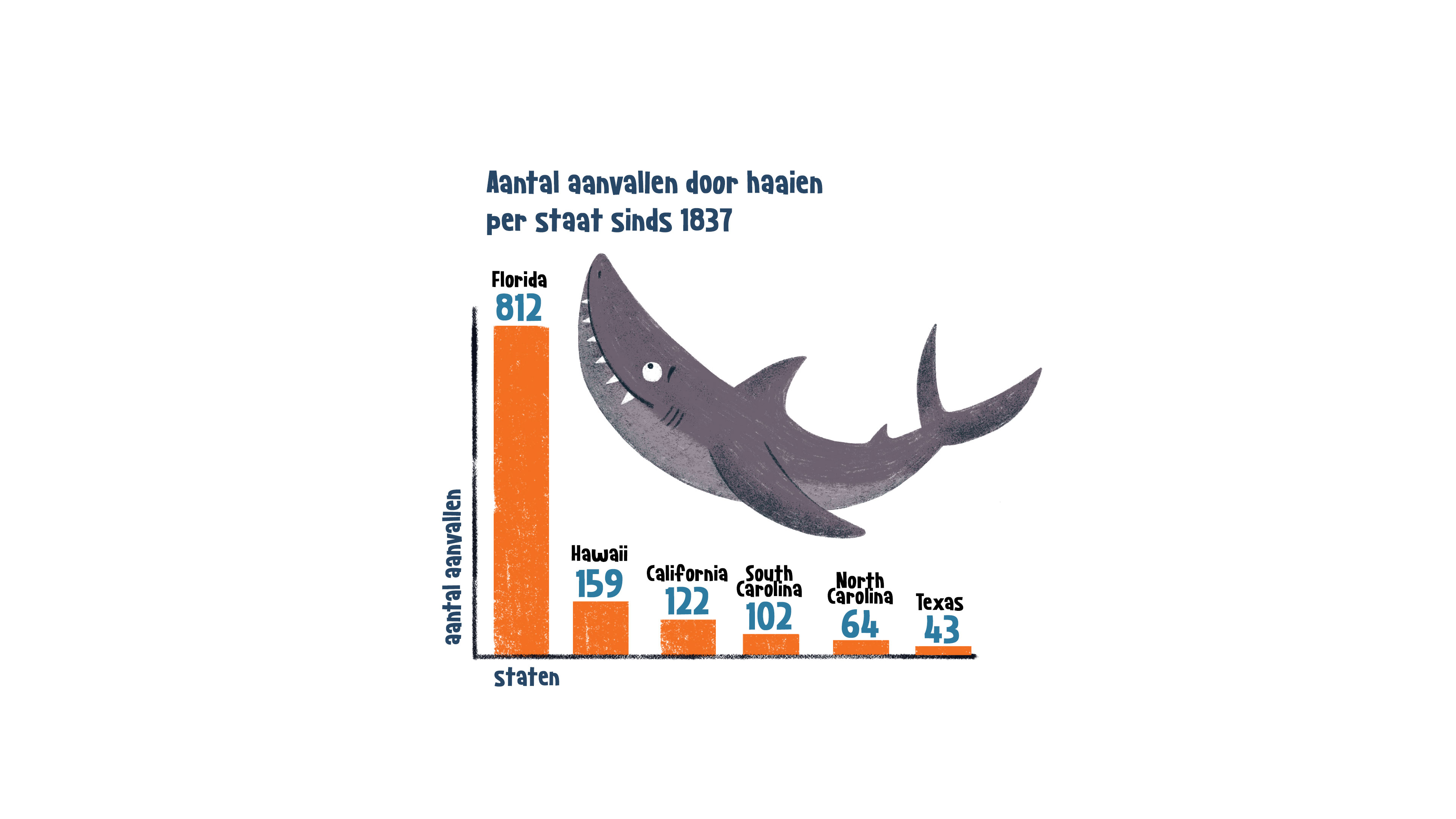 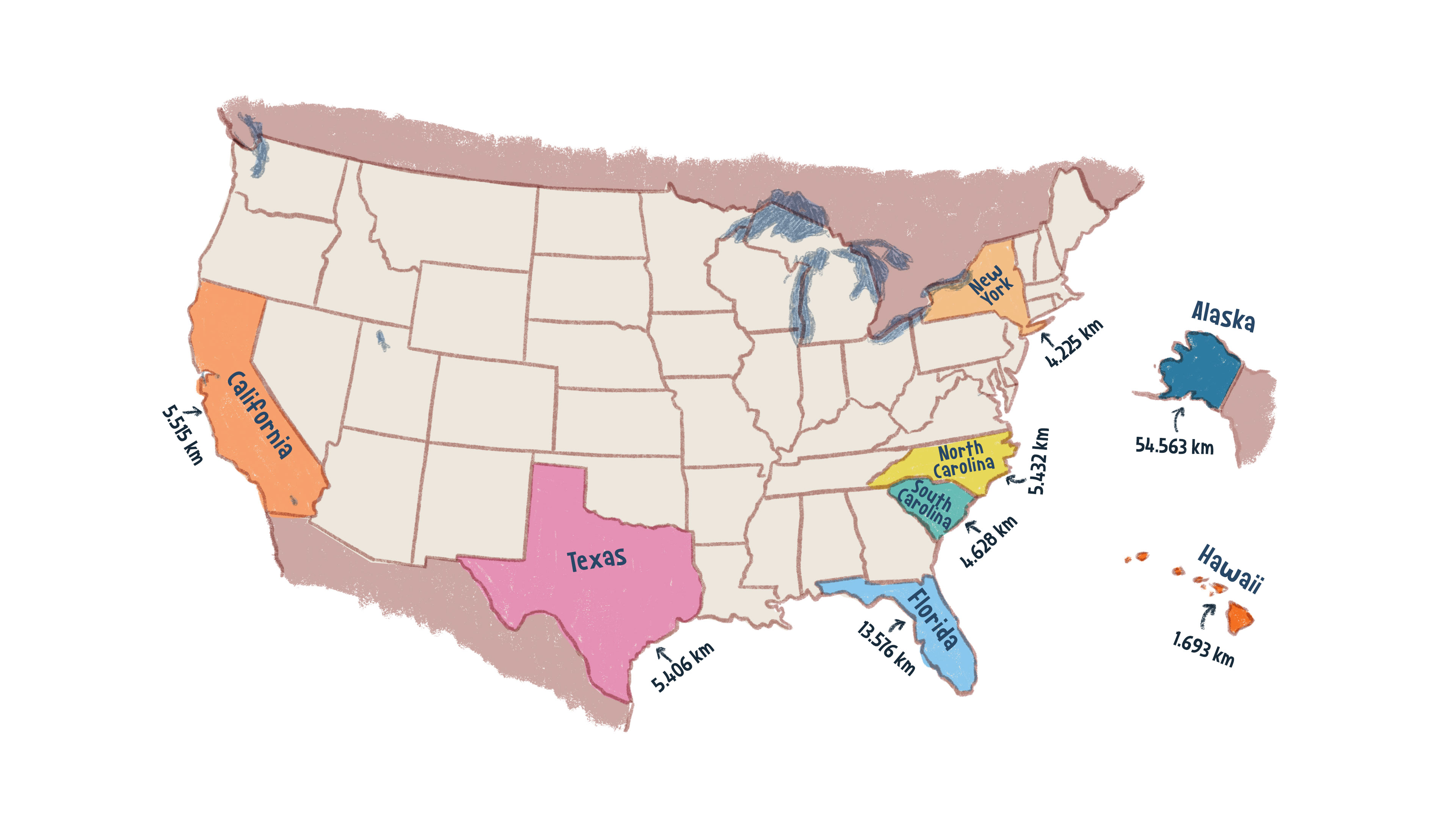 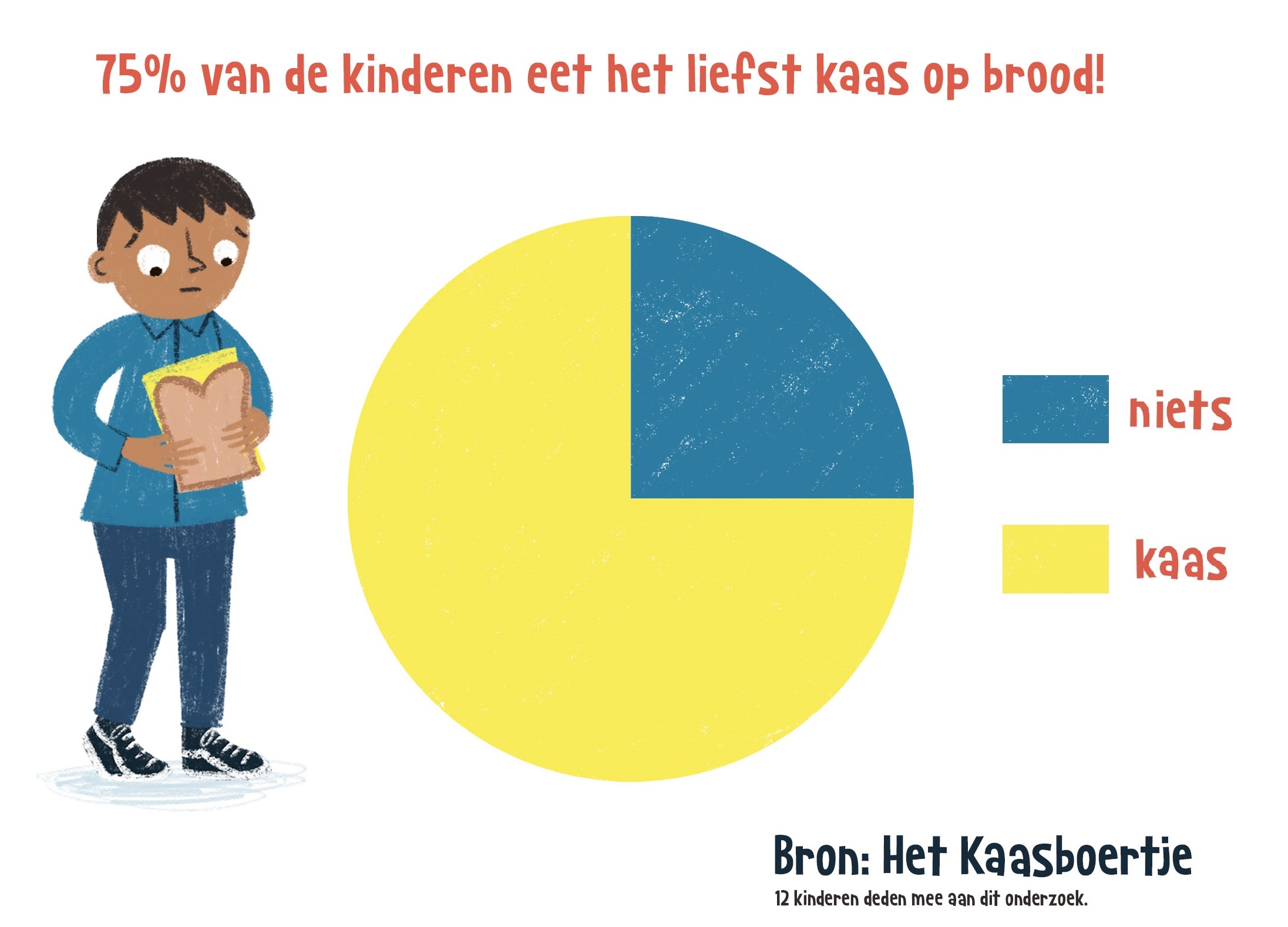 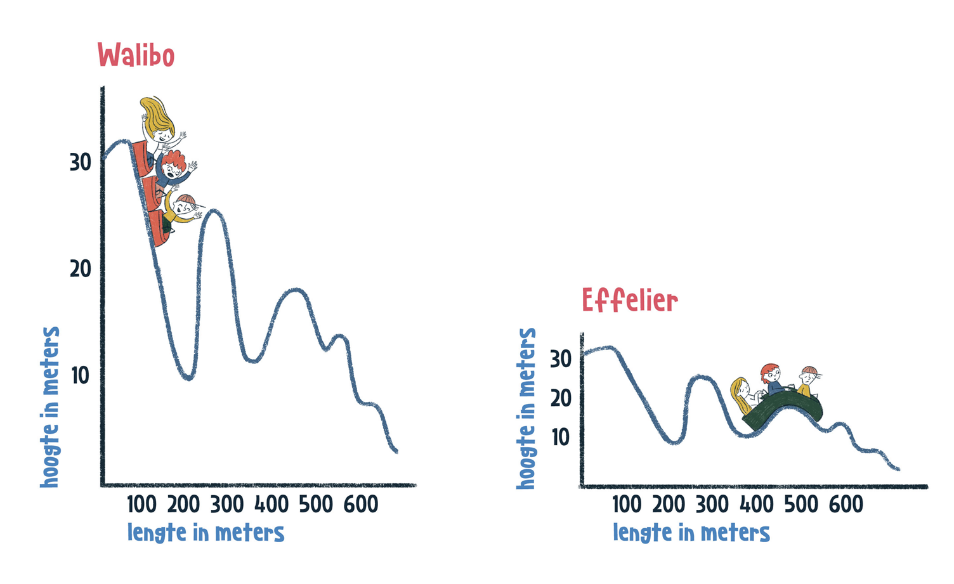 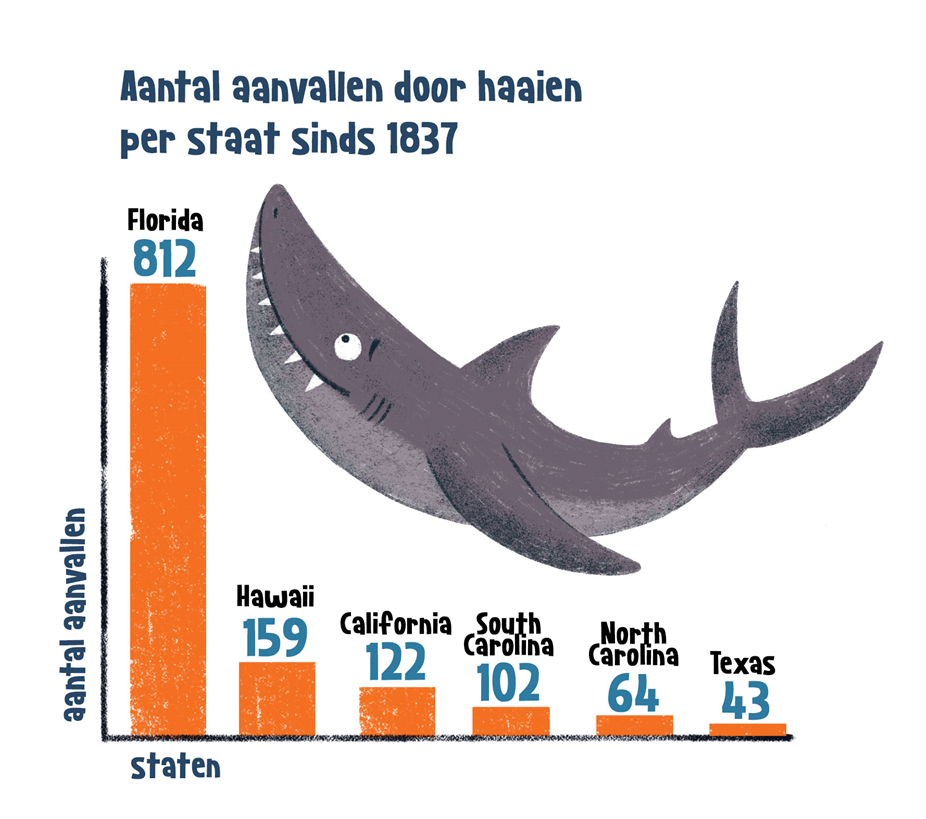